Gods geboden
Onmisbaar voor de prediking
Opening
Zingen
Psalm 19 vers 6
Bidden
Bijbellezen
Romeinen 7: 14-26
[Speaker Notes: Bij de Psalm kan een keuze worden gemaakt.]
Bijbelstudie
Bespreek de vragen bij het Bijbelgedeelte op bladzijde 18.
Binnenkomer
Bespreek de binnenkomer op bladzijde 17.
[Speaker Notes: Laat een catechisant de binnenkomer op pagina 5 voorlezen.]
Doelen
Ik besef dat God recht heeft op ons hele leven.
Ik weet dat de scherpe prediking van de Tien Geboden noodzakelijk is om de zonden aan te wijzen en om de gerechtigheid in Christus te zoeken.
Ik kan mijn leven toetsen aan de Tien Geboden.
Volkomen gehoorzaamheid
Lees het stukje op bladzijde 18.
[vraag]
[Speaker Notes: Afbeelding: Keizer Constantein en de bisschoppen van het Concilie van Nicea]
Het kleine beginsel
Lees het stukje op bladzijde 18 en 19.
[vraag]
[Speaker Notes: Afbeelding: Keizer Constantein en de bisschoppen van het Concilie van Nicea]
Een rijk vooruitzicht
Lees het stukje op bladzijde 19.
[vraag]
[Speaker Notes: Afbeelding: Keizer Constantein en de bisschoppen van het Concilie van Nicea]
Verdiepte kennis van zonde en genade
Lees het stukje op bladzijde 19.
[vraag]
[Speaker Notes: Afbeelding: Keizer Constantein en de bisschoppen van het Concilie van Nicea]
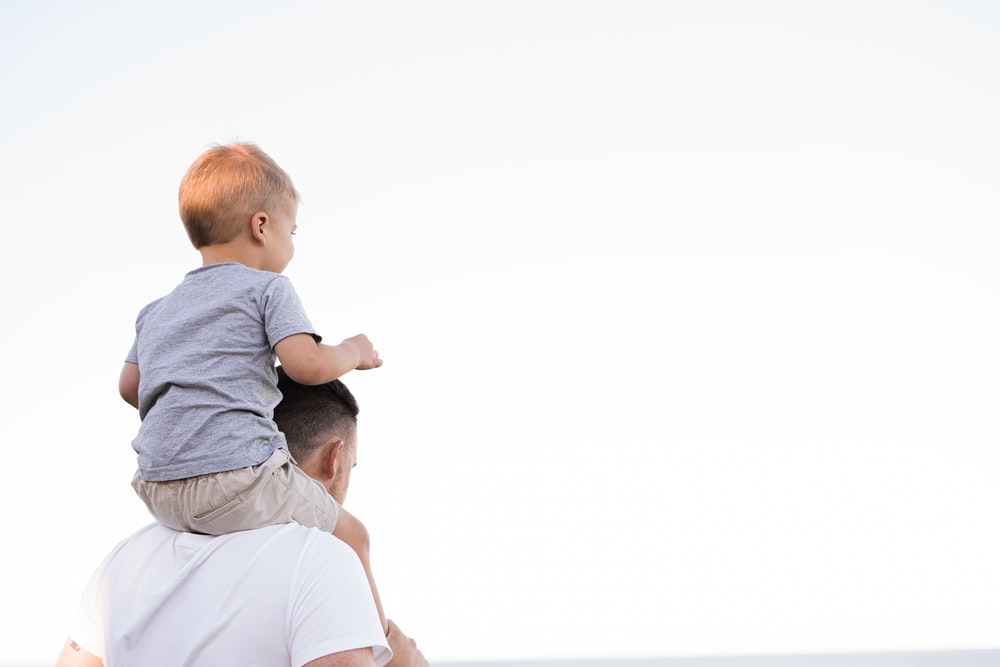 Meer en meer vernieuwd
Lees het stukje op bladzijde 19.
[vraag]
[Speaker Notes: Afbeelding: Keizer Constantein en de bisschoppen van het Concilie van Nicea]
Verwerkingsvragen
Bespreek de verwerkingsvragen op bladzijde 20.
Samenvatting
De Heere vraagt volmaaktheid in alles wat je denkt, zegt en doet. 
Een kind van God verlangt ernaar om naar Gods wil te leven. 
De ware christen ziet ernaar uit om in de hemel God eeuwig te dienen. 
Door de scherpe wetsprediking worden zonde en genade verdiept. 
De Heilige Geest vernieuwt Gods kinderen en leert hen met de Heere te leven.
Huiswerk volgende keer
Binnenkomer
Wanneer werd voor het laatst in een preek jouw zonden aangewezen op een manier, die bij jou binnenkwam?
[Speaker Notes: Laat een catechisant de binnenkomer op pagina 5 voorlezen.]
Binnenkomer
Wat is volgens jou een goede preek?
[Speaker Notes: Laat een catechisant de binnenkomer op pagina 5 voorlezen.]